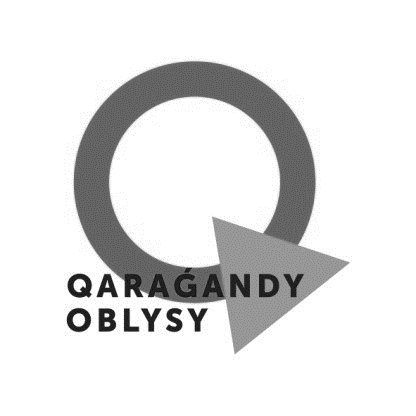 КГУ ОСШ №6 пос.Саяк
Наименование объекта
«ДО»
«ПОСЛЕ»
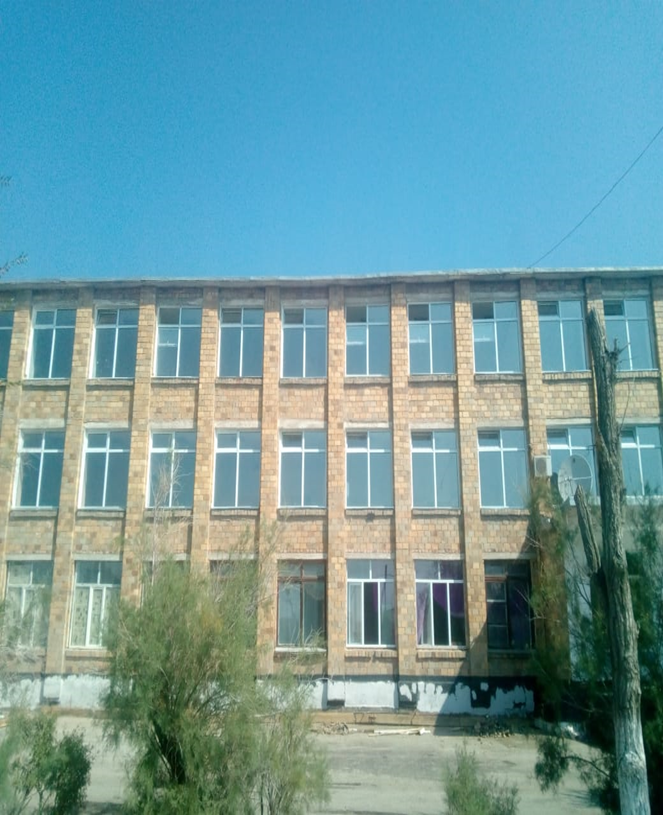 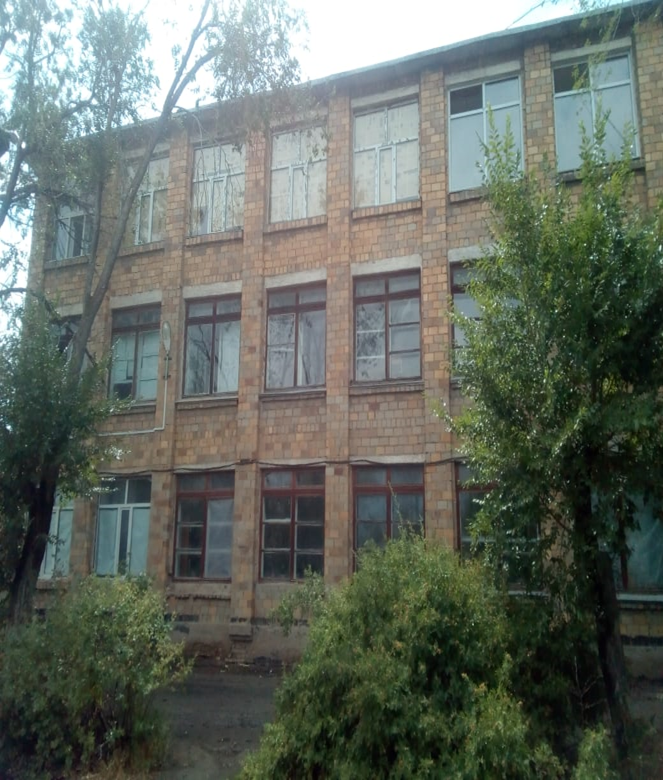 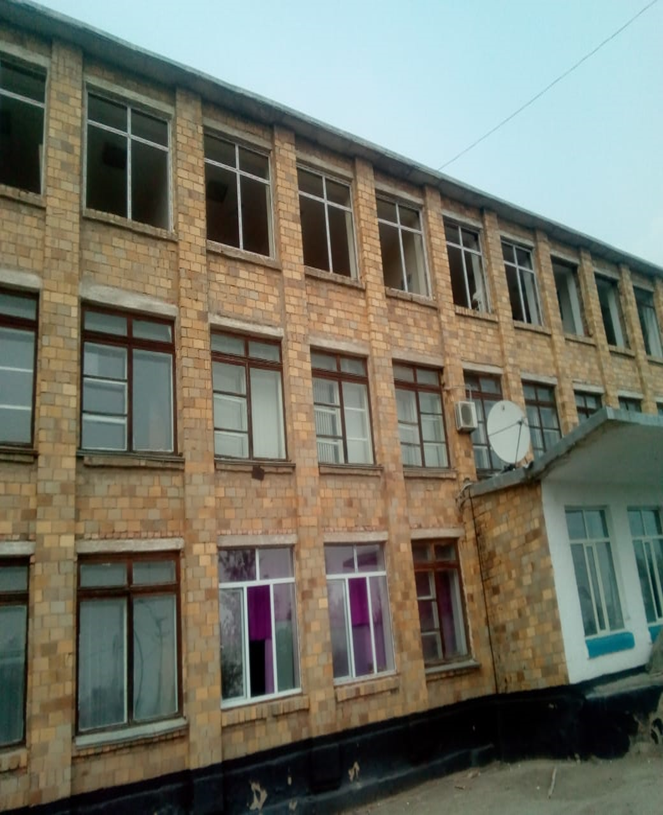 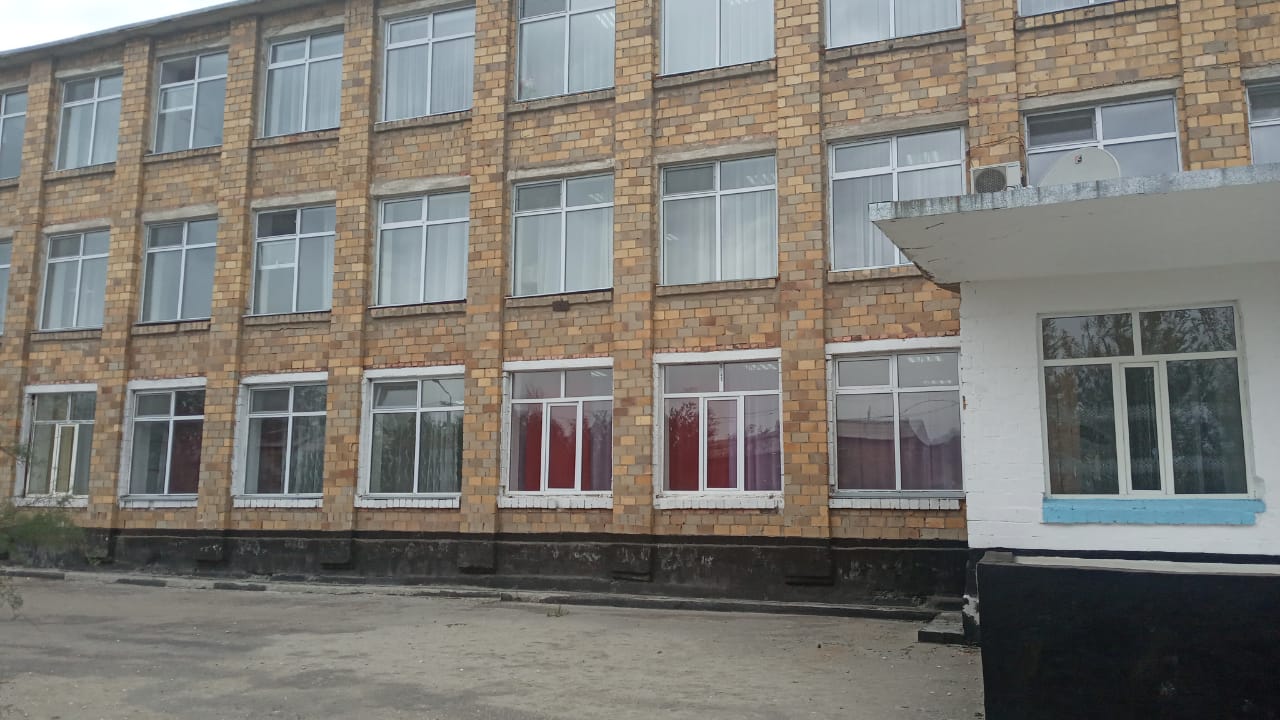 ТОО «Райс KZ» замена окон 14,611,800 тенге
1
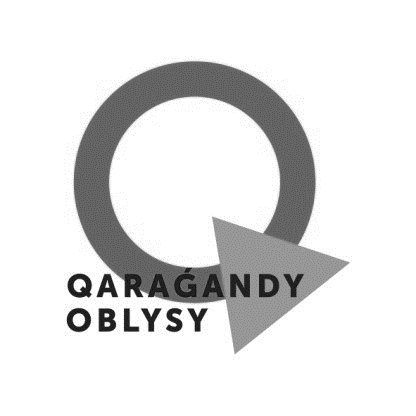 КГУ ОСШ №6 пос.Саяк
Наименование объекта
«ДО»
«ПОСЛЕ»
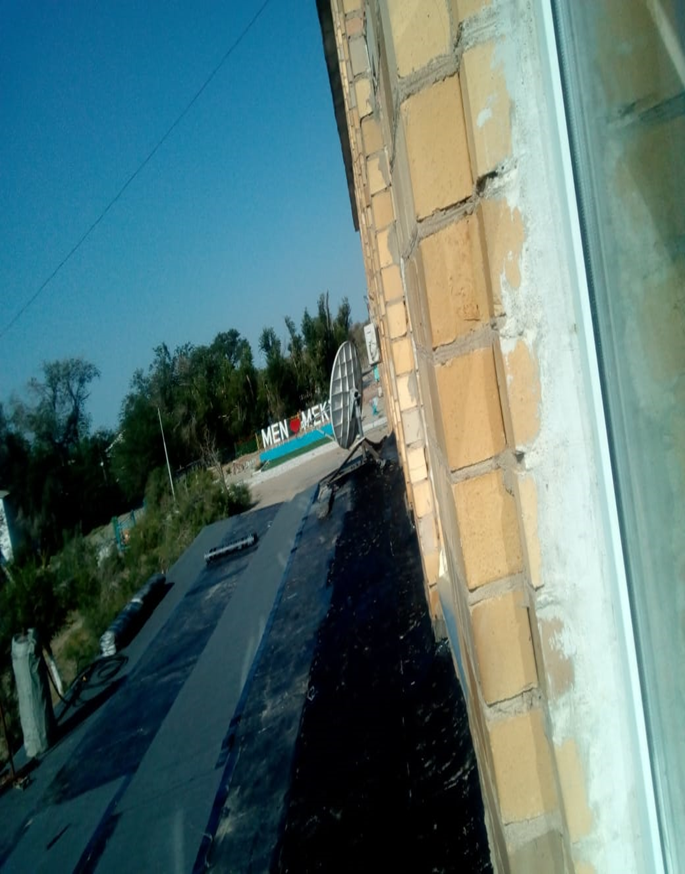 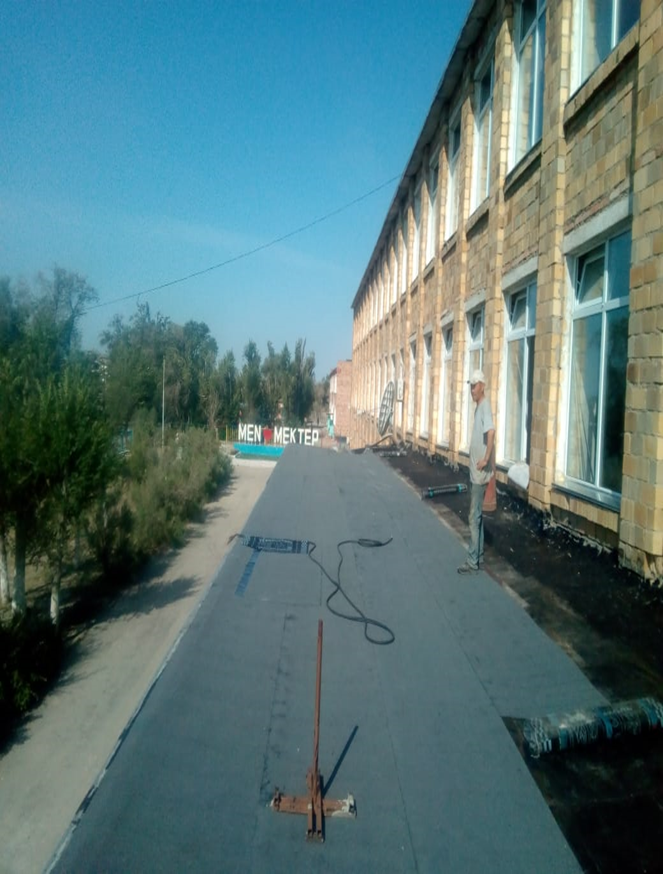 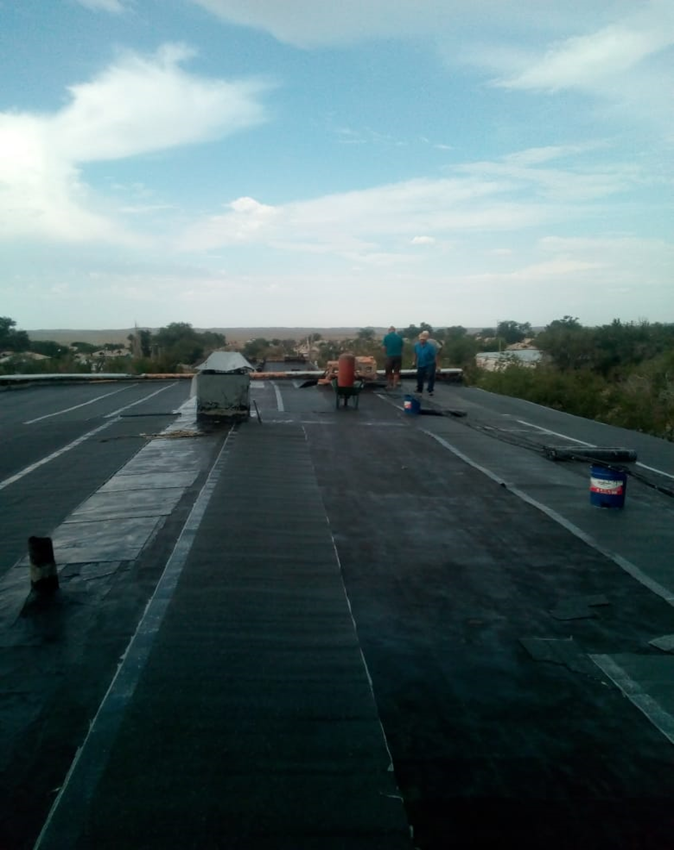 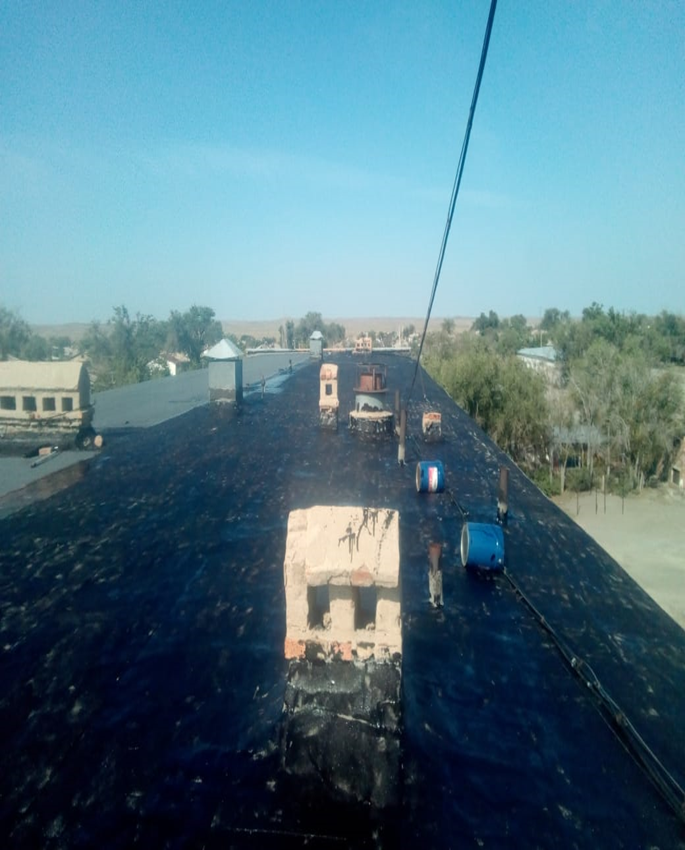 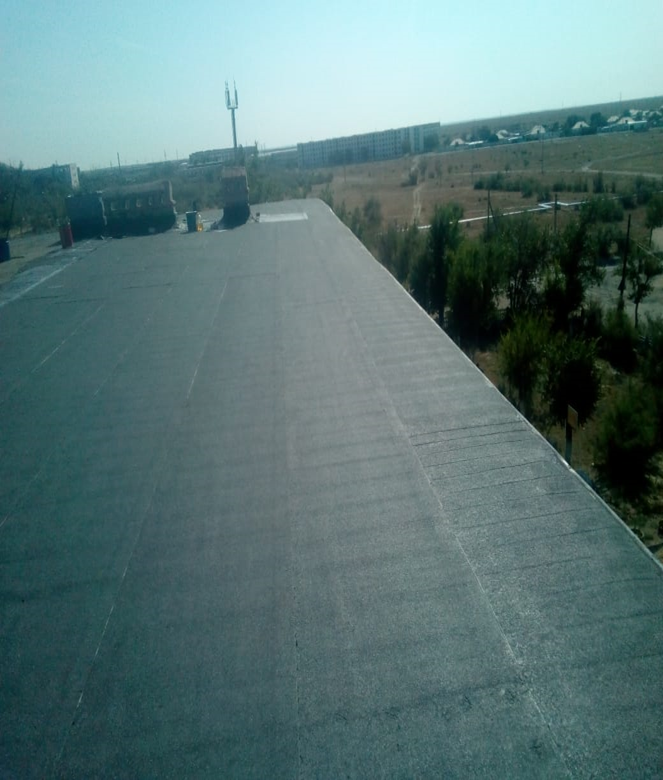 ТОО «Евразия» Строй Монтаж кровля 1709,8 м2, 7,758,589,44 тенге
2
Характеристика 
КГУ «Общеобразовательная средняя школа №6 пос.Саяк»
3